Jméno autora: Mgr. Zdeněk ChalupskýDatum vytvoření: 10. 11. 2013
Číslo DUM: VY_32_INOVACE_19_ZT_TK_1
Ročník: I.
Technické kreslení
Vzdělávací oblast: Odborné vzdělávání Technická příprava
Vzdělávací obor: Základy techniky
Tematický okruh: Technické kreslení
Téma: Kótování III.
Metodický list/anotace:

Soustavy kót a kótování opakujících se rozměrů.
Dva typy souřadnicového kótování.
Provedení jednotlivých cvičení je časové náročnější, opět můžeme kombinovat rýsování s náčrty.
ZAPISOVÁNÍ KÓT III.
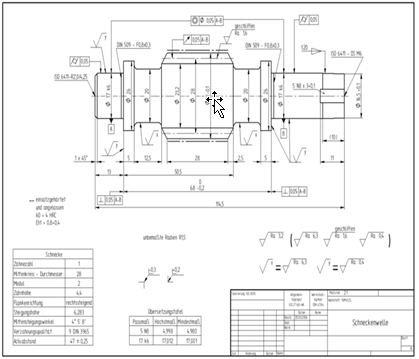 ► Soustavy kót
► Kótování opakujících se rozměrů
► Souřadnicové kótování I.
► Souřadnicové kótování II.
Obr. 1
Soustavy kót
Při kótování dvou nebo několika délkových rozměrů téhož směrua při kótování úhlů majících společný vrchol se může použít:
řetězcové kótování
kótování od společné základny
smíšené kótování
souřadnicové kótování
kombinace řetězcového kótování a přírůstkovékokótování
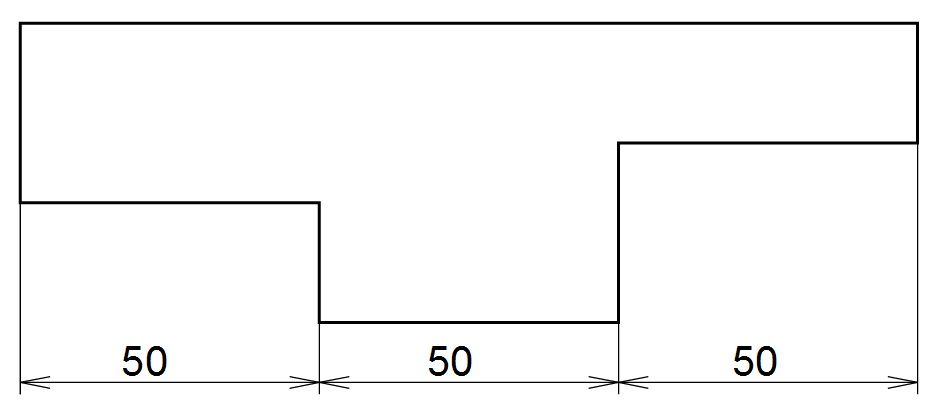 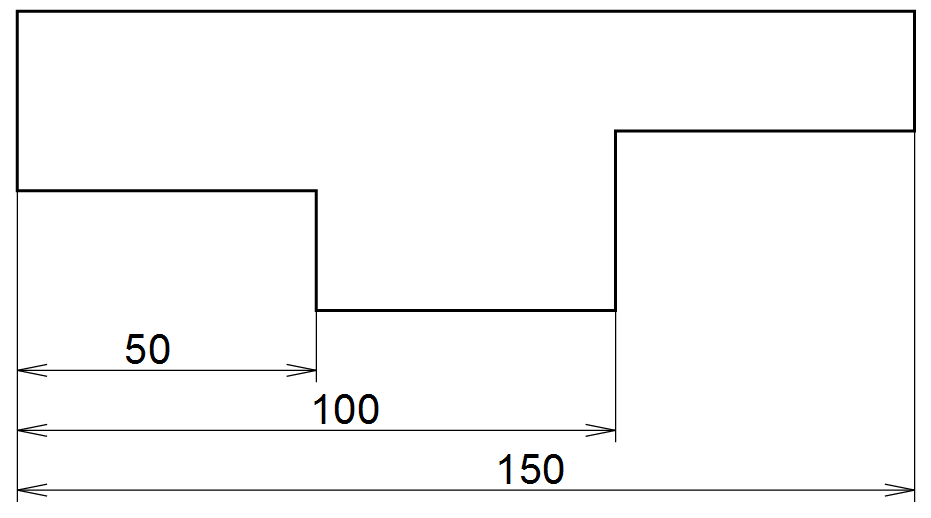 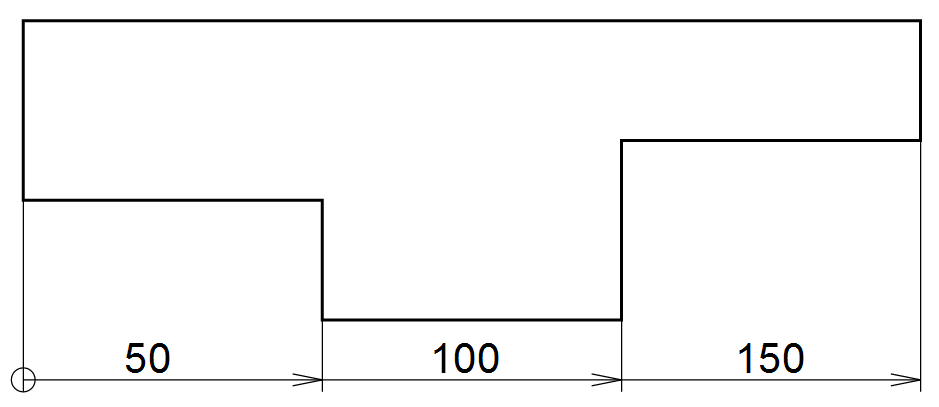 Obr. 4
od společné základny
Obr. 2
kombinace řetězcového kótování a kótování od společné základny (souřadnicové)
Kótování opakujících se rozměrů
Větší počet stejných rozměrů lze kótovat součinem
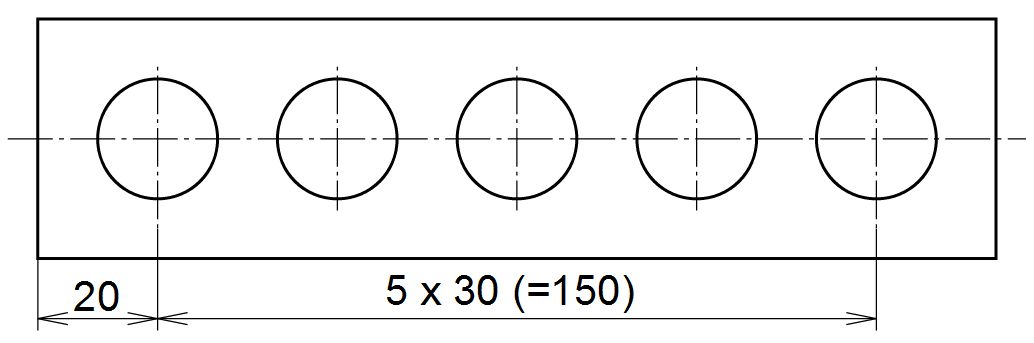 Samostatnou kótu se kótuje první rozměr v řetězci tehdy, není-li zobrazen plný počet prvků, jako při přerušení obrazu.
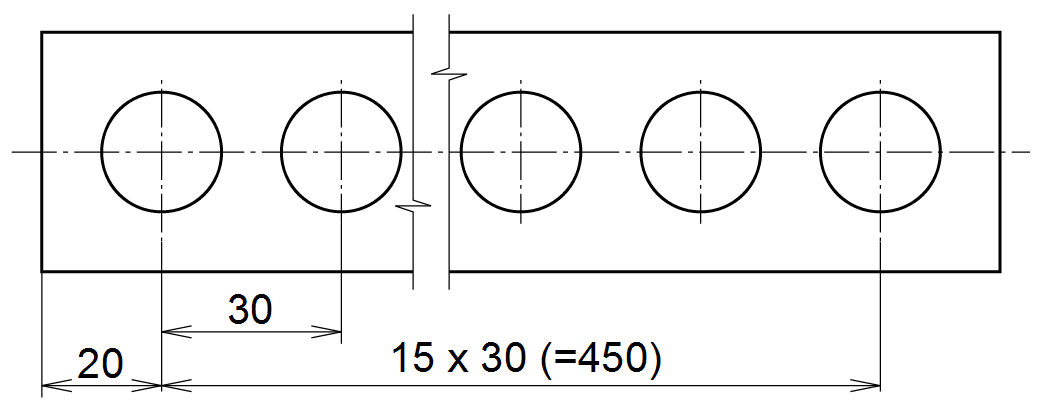 Obr. 6
Souřadnicové kótování I.
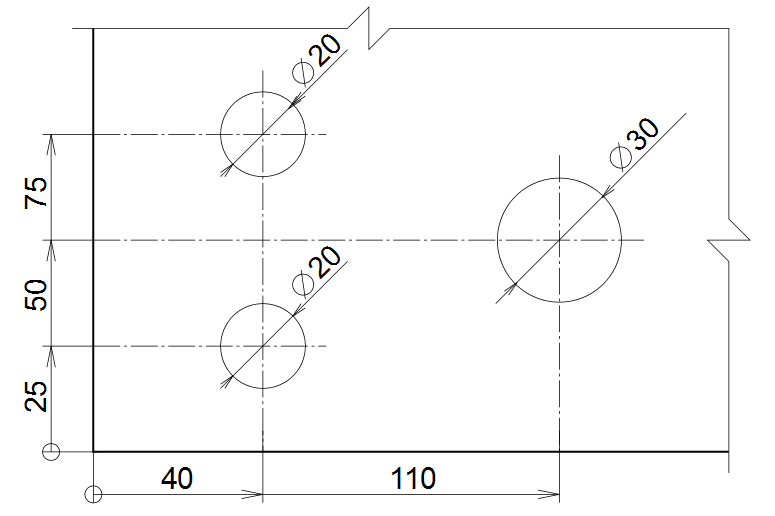 Souřadnicové kótování II.
Usnadnění kótování souřadnic přináší zápis souřadnic a hodnot průměrů otvorů do tabulky.
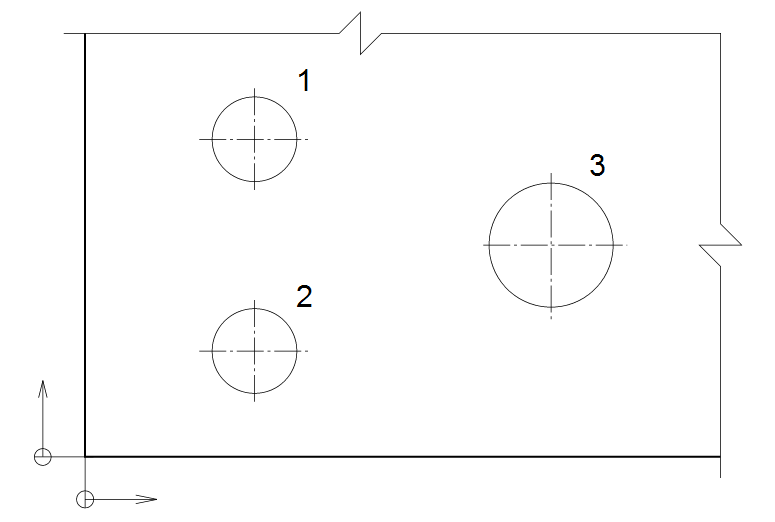 Y
Obr. 7
X
Citace
Obr. 1 HARTMANN, Thorsten. Soubor:Schneckenwelle.png – Wikipedie [online]. [cit. 24.11.2013]. Dostupný na WWW: http://cs.wikipedia.org/wiki/Soubor:Schneckenwelle.png
Obr. 2 –  7  Archiv autora
Literatura
Wikipedia: the free encyclopedia [online]. San Francisco (CA): Wikimedia Foundation, 2001-2013 [cit.  28.9.2013]. Dostupné z: http://en.wikipedia.org/wiki/Main_Page

KLETEČKA, Jaroslav a Petr FOŘT. Technické kreslení. 2. opr. vyd. Brno: Computer Press, 2007, 252 s. ISBN 978-80-251-1887-0.